Отдел Настоящие грибы
Симанович Валентина Аркадьевна
Учитель биологии
ГБОУ СОШ № 662
ПРОВЕРЬ СЕБЯ:
Грибы выделяют в самостоятельное …. По способу питания они …,  т. к. лишены …. Грибы имеют грибницу, или …, которая состоит из …. У большинства грибов … разделен перегородками на …. В перегородках  имеются …, через которые сообщается цитоплазма соседних клеток.
ОТДЕЛ НАСТОЯЩИЕ ГРИБЫ
 
Класс Зигомицеты 
  
 Класс Аскомицеты

 Класс Дейтеромицеты
Класс Зигомицеты

Среда обитания: преимущественно наземная.

Способ питания: паразиты, сапротрофы.

Строение тела: одноклеточные.

Размножение: споры в спорангиях.

Представители: мукоровые
Гриб мукор (увеличение в 60 раз)
спорангии со спорами
мицелий
Класс Аскомицеты, или сумчатые грибы

Среда обитания: преимущественно наземная.

Способ питания: гетеротрофы, паразиты.

Строение тела: одноклеточные, многоклеточные, с крупными плодовыми телами.

Размножение: споры в сумках
Представители: сморчки, строчки, трюфели, дрожжи
Строчок
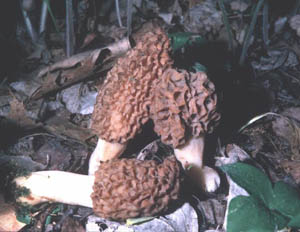 Сморчок съедобный
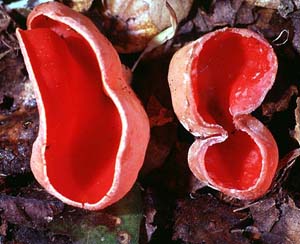 Саркосцифа ярко - красная
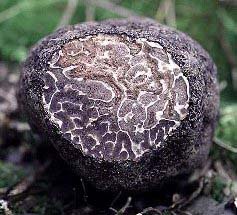 Трюфель итальянский
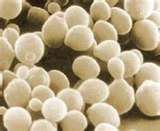 Хлебопекарные дрожжи
КЛАСС ДЕЙТЕРОМИЦЕТЫ – несовершенные грибы

Среда обитания: преимущественно почвенная.

Способ питания: паразиты, сапротрофы.

Строение тела: развитый ветвящийся мицелий.

Размножение: споры в кисточках
ДОМАШНЕЕ ЗАДАНИЕ:параграф №58-60(читать).Сделать рисунки или сообщения на темы: «Интересное в мире грибов», «Грибы наших лесов», «Правила сбора грибов».